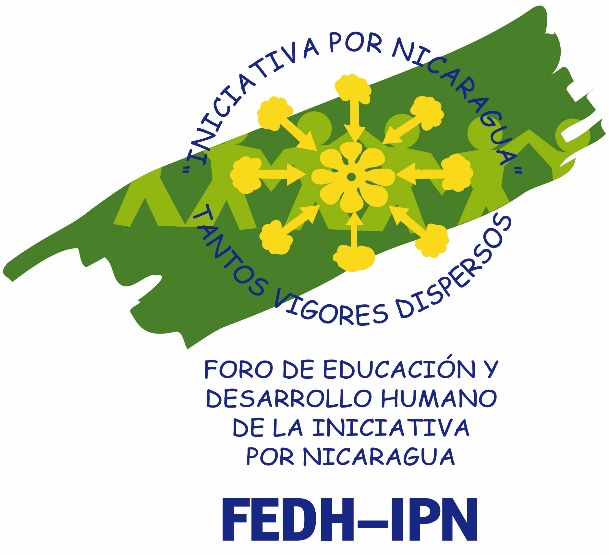 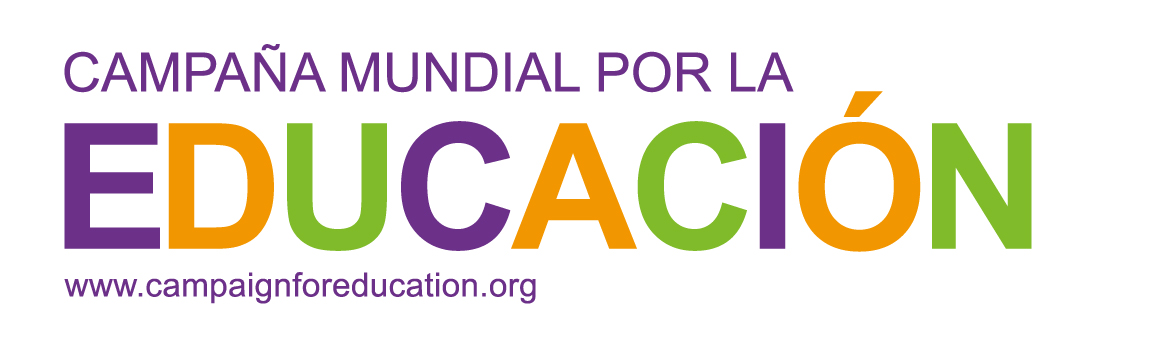 Foro de Educación y Desarrollo Humano de la Iniciativa por Nicaragua
Principales Logros, avances,  retos y desafíos del proyecto 2016
Principales Logros y Avances
El FEDH IPN, comenzó la construcción de su plan estratégico que regirá del 2016-2019. Se han identificado nuevas líneas estratégicas que contribuirán a su reinvención a fin de responder a los nuevos desafíos mundiales y a la coyuntura nacional. 

2. Con la celebración del XX Aniversario del FEDH-IPN se juntaron diferentes organizaciones parte de la coalición para dar a conocer públicamente la necesidad de promover la construcción colectiva de una agenda Educativa Nacional. 

3. Cobertura de medios de comunicación en los diferentes espacios o actividades realizadas por la coalición pese al control que tiene el gobierno de los mismo.
Principales Logros y avances
3. En Enero 2016 la coalición presentó resultados del estudio “Percepciones  sobre la calidad de la educación Nicaragüense” . 

4. la coalición actualmente está liderando el proceso de construcción colectiva de la agenda educativa nacional 2017-2021. A este proceso se han sumado organizaciones como: IDEUCA, Fe y Alegría Nicaragua, IEEPP, CODENI, MCN.

5. El FEDH IPN también ha logrado liderar algunas campañas importante como la SAME 2016, La campaña por la Retención escolar y la de Matricúlame Ya
Retos y Dificultades
Lograr articular acciones con organizaciones sociales y redes locales  a fin de promover la campaña de la SAME 2016. Principalmente por la coyuntura socio-política, el tema del financiamiento es muy delicado en Nicaragua y esto provocó que algunas organizaciones se mantuvieran al margen para no ser calificadas por el gobierno como opositoras políticas. 

2. Actualmente el gobierno ha desencadenado una persecución contra las organizaciones de sociedad civil cuando demandan o reclaman el cumplimiento y progresividad de los derechos humanos.
Retos y Dificultades
3. La cobertura de los medios de comunicación en las diferentes actividades realizadas por la coalición y demás organizaciones de sociedad civil se mantiene, no obstante el gobierno o la familia en el gobierno cada vez mas monopoliza la propiedad de medios de comunicación ( 5 canales de televisión, 8 radios de mayor cobertura, )

4. Tensión entre las relación gobierno sociedad civil por el periodo de campaña electoral. Se mantiene un silencio total, en cuanto a la relación institucional con el gobierno, al punto de no recibir las comunicaciones de las ONGS.

5. La desaparición de organizaciones de sociedad civil integrantes de la coalición por razones económicas y políticas. El retiro de la cooperación y la centralización de la cooperación en el gobierno por parte de agencias internacionales ha dejado a muchas organizaciones sin el financiamiento mínimo para seguir funcionando.